Шаверская Л.А.
218-531-189
Создание и обработка текстовой информации
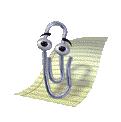 MS Word
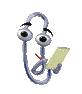 Текстовые данные
— последовательность символов компьютерного алфавита, каждый из которых кодируется двоичным кодом в соответствии с таблицей кодировки.
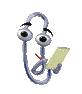 Текстовый редактор
– программа, позволяющая создавать, редактировать, сохранять и выводить на печать документы.
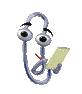 Текстовый процессор
– мощный текстовый редактор, предназначенный для создания, просмотра, редактирования, форматирования, сохранения и печати текстовых документов, который может содержать объекты различной природы.
молоко,
масло,
хлеб,
Список продуктов:
рис,
котлеты,
сосиски
сок
редактирование
хлеб,
 молоко, 
 масло,
 котлеты,
 рис,
 сок
Список продуктов:
форматирование
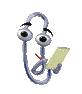 Редактирование  - преобразование, изменяющее содержание текста.


Форматирование – преобразование, изменяющее оформление текста.
MS Word
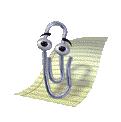 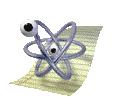 задание :
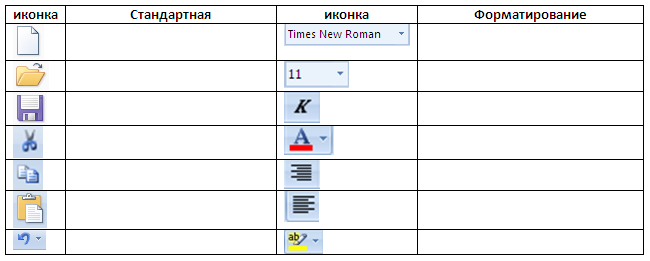 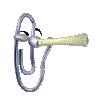 Ответы:
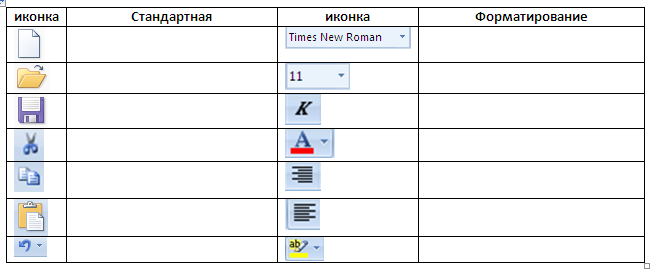 Создать
Шрифт
Открыть
Размер шрифта
Курсив
Сохранить
Вырезать
Цвет текста
Копировать
Выровнять текст по правому краю
Вставить
Выровнять текст по левому краю
Отменить
Цвет выделения текста